Nationellt programområde (NPO)Perioperativvård, intensivvård och transplantation
Huvudsyfte med systemet för kunskapsstyrning
Samverkan för en mer kunskapsbaserad, jämlik och resurseffektiv vård.
Utgående från socialstyrelsens målområden för ”god vård”
Kunskapsbaserad
Säker
Individanpassad
Jämlik
Tillgänglig
Effektiv
Varför nationell kunskapsstyrning
Varför?
Nå en mer jämlik vård i landet
Nå en mer resurseffektiv vård
Nå en mer kunskapsbaserad vård
Bakgrund: 
Oönskad variation i praxis
Förekomst av olämplig vård
För många vårdskador
Oförmåga att införa det vi vet fungerar
”Slöseri” som leder till resursbrist och ökade kostnader
Uppdragsbeskrivning NPO PIVoT
Programområdets huvudsakliga uppdrag är att leda och samordna kunskapsstyrningen inom aktuellt fält. 
I uppdraget ingår att:
Kartlägga, följa upp och analysera sitt område,
Göra behovs- och intressentanalyser (identifiera gap), 
Bidra i arbetet med att använda och utveckla relevanta nationella kvalitetsregister,
Identifiera kunskapsluckor och när kunskapsstöd saknas,
Utse nationella arbets-/sakkunniggrupper
Delta i Socialstyrelsens arbete med nivåstrukturering 
Bidra i arbete med ordnat införande/ordnad utfasning 
Göra omvärldsspaningar
Bidra i arbetet med eventuella statliga satsningar
Samverka med näraliggande NPO och samverkansgrupper 
Samverka med myndigheter inom aktuellt område.
Vad har vi gjort?
Under året som gått har vi startat upp vårt programområde. Förutom en mängd organisatoriska frågor och interaktioner med olika intressenter har vi:
Genomfört intressentanalys och prioriterat, särskild fördjupning inom området donation och transplantation. 
Genomfört förenklat GAP-analys av potentiella fokusområden och prioriterat, bl.a. med hjälp av regionala programområden (RPO) inom våra respektive sjukvårdsregioner. 
Samarbetat med NPO Akut vård för att flytta över kvalitetsregistren SIR och SPOR till NPO PIVoT. 
Etablerat dialog med regionala programområde (RPO) inom vårt område. 
Utsett representanter till högspecialiserad vård, sakkunniggrupper, i samarbete med SoS och med hjälp av regionala program område. 
Inlett diskussion med SKR och Vävnadsrådet om Vävnadsrådets tillhörighet.
Vad har vi gjort?
Bidragit med kunskapsstöd 
Samarbetat med SoS kring framtagandet av prioriteringsdokument vid resursbrist och donation/transplantation vid covid-19. 
Tillsammans med SFAI och det s k professorsnätverket ställt oss bakom sederingsprinciper, råd vid brist på anestesiläkemedel. 
Arbetat för att införa NRFiT som standard för neuraxiala kopplingar. 
 
Agerat remissinstans och nominerat 
Svarat på relevanta remisser, t ex aerosolbildande procedurer och riskgrupper för svår covid-19 sjukdom. 
Nominerat namn till arbete med Covid-19, nationellt register, arbetsgrupp och referensgrupp. 
 
Riktningen framåt 
Arbetat med verksamhetsplan inför 2021 och prioriterat område i dialog med RPO och professionsföreningar.
Verksamhetsplan 2021
Fortsatt etablering av programområdet och kontaktytor för dialog och samarbete. Stor ödmjukhet för att pandemin fortsätter
Nationella arbetsgrupper, NAG: 
Transporter av svårt sjuka 
Intermediärvård
Organdonation
Jämlik vård för organtransplantation
Vårdtyngdsmätning (Perioperativt)
Verka för mer jämlik väntetid till operation
Verka för att ny kompetens blir tillgänglig och stannar kvar i vården
Rekommendationer för uppföljning efter intensivvård
Identifierat behov; översyn av regionernas katastrofberedskap
Ledning och styrning
Samordning
Kapacitet
Material och läkemedel
Infrastruktur
Kontakt
Närmaste kontakt är via er ”linje”, t ex lokalt programområde (LPO) eller regionalt programområde (RPO)

Vill man ha direktkontakt vänder man sig till processledaren för NPO:et i 1:a hand. I andra hand till ordföranden

Aktuella uppgifter ska finnas på www.kunskapsstyrningvard.se under rubriken programområden och samverkansgrupper (NPO och NSG)
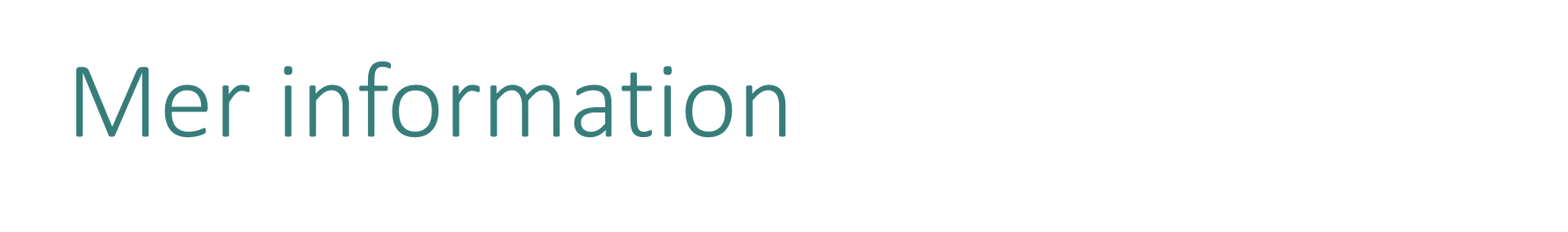 SKR.se  
Hälsa, sjukvård
Kunskapsstöd, vård, behandling
System för kunskapsstyrning
www.kunskapsstyrningvard.se
E-post
kunskapsstyrning-vard@skr.se

Nyhetsbrev
https://pub.editnews.com/Subscribe/Form/823/ae823c67ef12
TACK!